University of Cyprus
COGNITIVE PROGRAMMING FOR HUMAN-CENTRIC AI
Antonis Kakas
Autumn 2022
Lecture 1
Argumentation for Human-Centric Applications
Methodology

Architectures

Technology
2
Cognitive Assistants
Argumentation
for Human-centric Applications

Methodology & Technology
Argumentation-basedAI Systems
Decision Making
Environment
action
Decision Policy
COGNITION
Comprehension:
Current World Model
sense
Perception
World Knowledge
Argumentation-based Methodologies for AI Systems
Two major challenges
Acquisition of Knowledge of the Decision Policy
High-level/Cognitive Language
Language of the application domain.
Can this be Natural Language ???

Middleware from Sensory Information to Decision Policy
Comprehension of current application environment
Recognition of the current world and decision Context.
Intelligence is in the Abstraction
Cognitive Assistants
Specialized Application Nat. Language Vocabulary

Tourist Assistant

Shopping Assistant

Social Media Assistant

Investor Assistant 

Care Assistant.
Tourist Assistant – General Policy
Tourist Assistant – General Policy
Tourist Assistant - General Policy
Tourist Assistant – Current Policy
Ultimate case Example Online Shopping Assistant
Personal Policy





Too difficult to handle automatically in this free text
Manually identify dimensions and values that matter.
Towards automation using CNL in this vocabulary.
“The quality of food is very important for me. I like to eat organic food. I am not diabetic but I like to avoid sugary foods. I prefer not to eat red meat except for special occasions. When possible try to economize.”
CODE:   Blue  Abstraction      Green  Preference (Strength)
“The fish last night was very good. I would have liked a bigger portion.”
	Machine Coaching (L. Michael …)
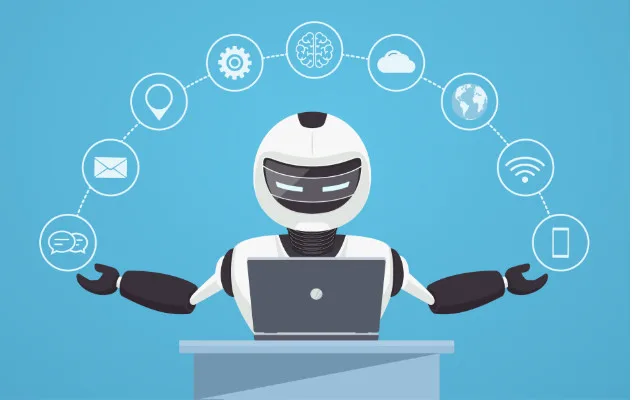 More Realistic Example:SOCIAL MEDIA COGNITIVE ASSISTANT
Personal Policy
My general interests are sports, particularly tennis and basketball, cooking and animal life. I hate politics except when related to medical news. Apart from news on evolution, I like to avoid science news. I love drama and comedy movies and shows. I like to know what my closest friends are doing and to stay in touch with current popular news.
Other Policy Dimensions
User: Emotional state of the user, e.g. happy, sad, bored, busy, …
General: Validity of the post, e.g. fake news, hate speech, racist, malicious content, etc.
Example Output
Posts are ordered based on their classification shown on the right side of post.
When hovered, the explanation is shown.
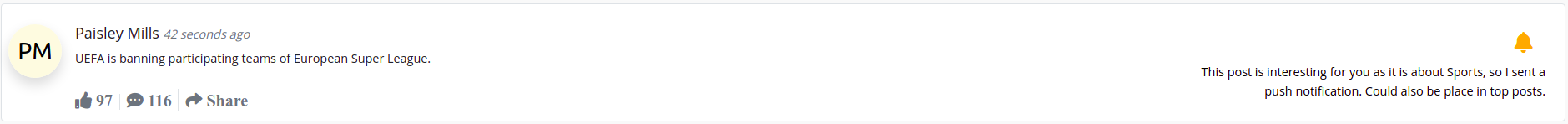 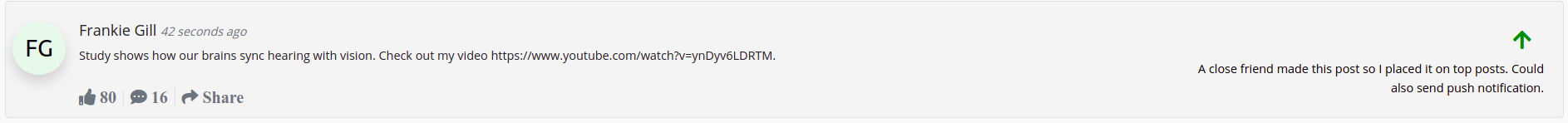 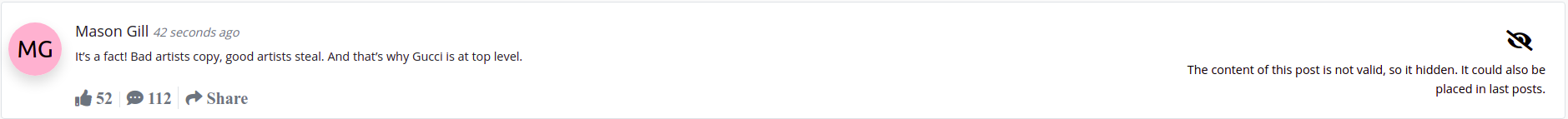 Personalized Output: based on interests
Andreas has interests: Comedy, Movies/Series, Politics, Sports and Technology.
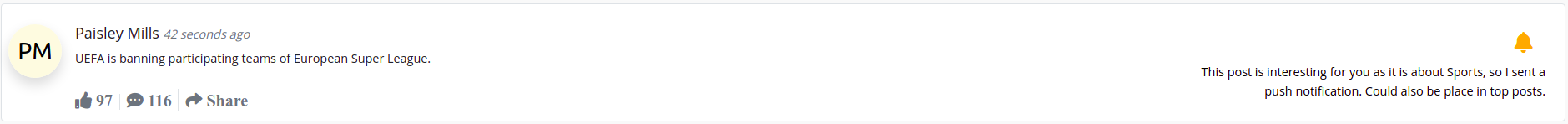 Frederikos has interests: Food, Gaming, Science, Technology, Covid.
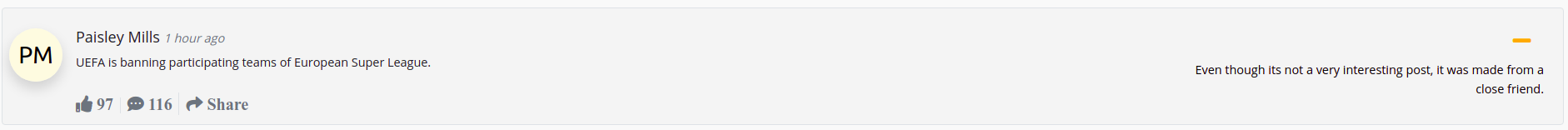 Argumentation-based Methodologies for AI Systems
Two major challenges
Acquisition of Knowledge of the Decision Policy
High-level/Cognitive Language
Language of the application domain.
Can this be Natural Language ???

Middleware from Sensory Information to Decision Policy
Comprehension of current application environment
Recognition of the current world and decision Context.
Intelligence is in the Abstraction
Acquisition of Decision Policy Knowledge
Machine Learning alone? What about:

Company (current) Policy?
A user’s (current) preferences?
Expert (e.g. medical) knowledge?
A legal requirement?

Need also Knowledge Elucidation directly from the “policy source/owner”.

Challenge of which Language for policy representation?

C.f. Lack of explainability of DNN and Brain.
Language needs to be at high cognitive level 
Facilitate acquisition & Allow (useful) Explanations
Application Languages
Controlled Natural Language 
in the application vocabulary

Examples at two extremes of language

MEDICA: Legislation for patient Record Access
Free Text of legal document

Risk Management: Data Host Access
Structured Frame for Policy Declaration
Challenge of MiddlewareFrom Sensors to Concepts
Comprehension of the current External Environment
In high-level cognitive terms
Constructing a Comprehension or Mental model.

Translating the low-level sensory data into the higher-level concepts used by Decision Policy
Contextual meaning of sensory information

Central AI challenge: From Perception to Cognition
Cognitive Architectures (e.g. ACT-R)
Intelligence is in the Abstraction
MiddlewareExample 1: Cognitive Assistants (1)
Decision policy in high-level Natural Language, e.g.:


Sensory information is particular and specific, e.g.:





Central AI problem since 1960
“Programs with Common Sense” (McCarthy, …)
Commonsense Reasoning in the current state of world
Can be addressed using the same Argumentation (logic).
“The quality of food is very important for me. … I prefer not to eat red meat except for special occasions.
“The food catalogue of a supermarket with name, weight, ingredients, price, etc. for each food item.
How do we decide on the
 “quality of a food item”?
MiddlewareExample 1: Cognitive Assistants (2)
Social Media Assistant’s Policy
… I hate politics except when related to medical news. I love drama and comedy movies and shows. I … stay in touch with current popular news.
Sensory Data: Posts on Media
Statistical and Sub-symbolic modules to decide on the high-level features of posts, e.g. on medical news, drama movie, current popular news, etc.
Argumentation Middleware: Argument Mining (ARG-tech, …)